Timepix Installation in EAR1 for the beam/laser alignement
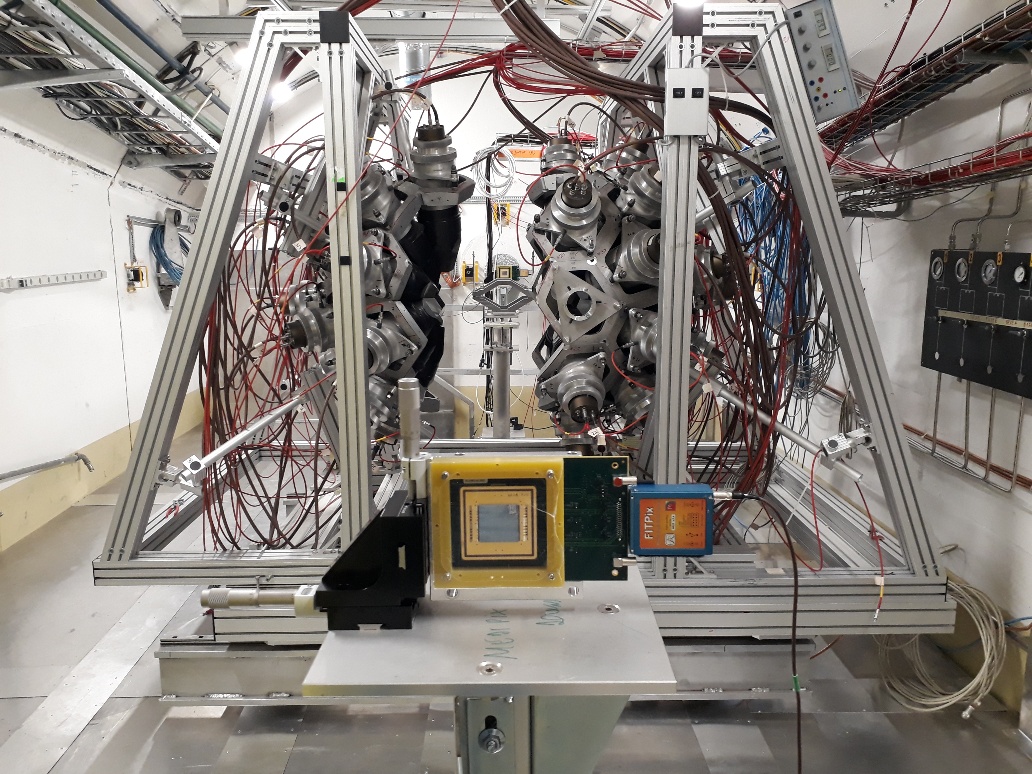 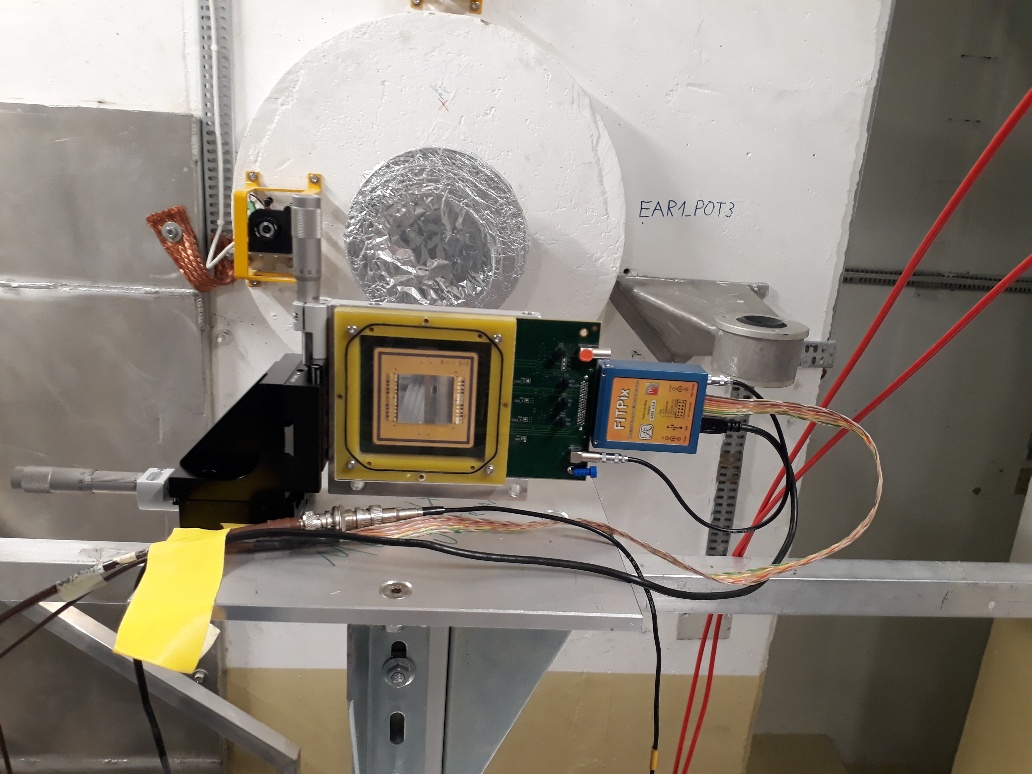 Installation in EAR2 ongoing with the two Timpixquad bought in 2020
Laser alignment in EAR1
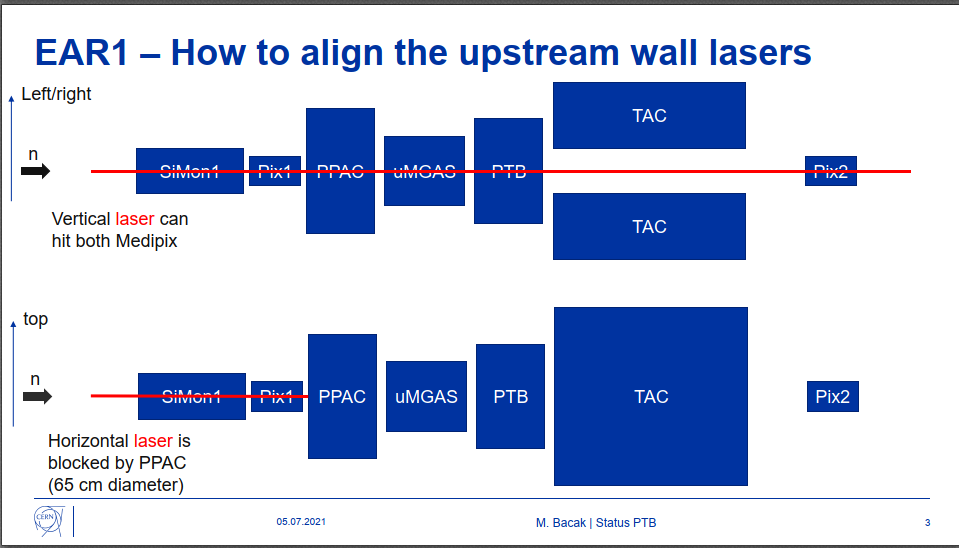 Laser alignment in EAR2
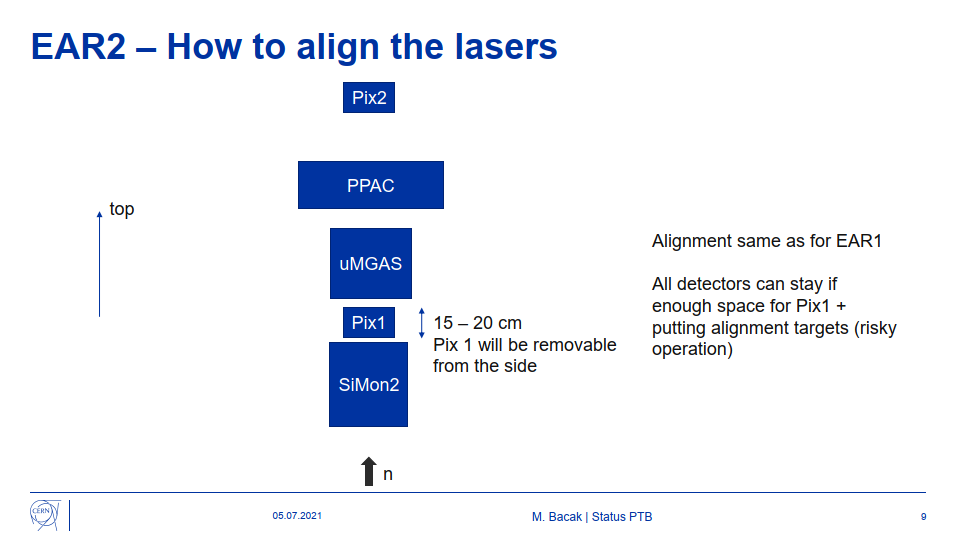